Scope of Practice:Colorado and the Current Debate
Impact Conversation Series
October 5, 2011
Today’s Discussion
Primary Care: A booming market
The National Conversation
State of the Debate in Colorado
APN & PA Survey Findings
Planning now for new solutions
2
Primary Care: A booming market
On the Horizon: Primary Care Need
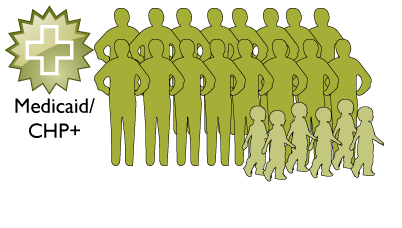 In Colorado 500k more “newly insured”
How much care will they seek?
Where will they seek care?
214,000
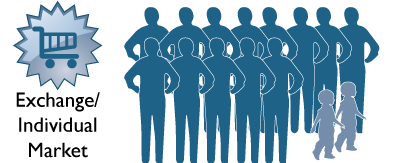 153,000
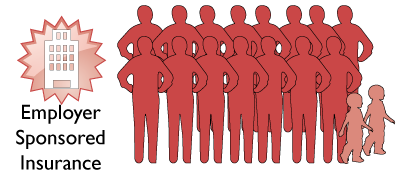 175,000
4
Gaps in Primary Care
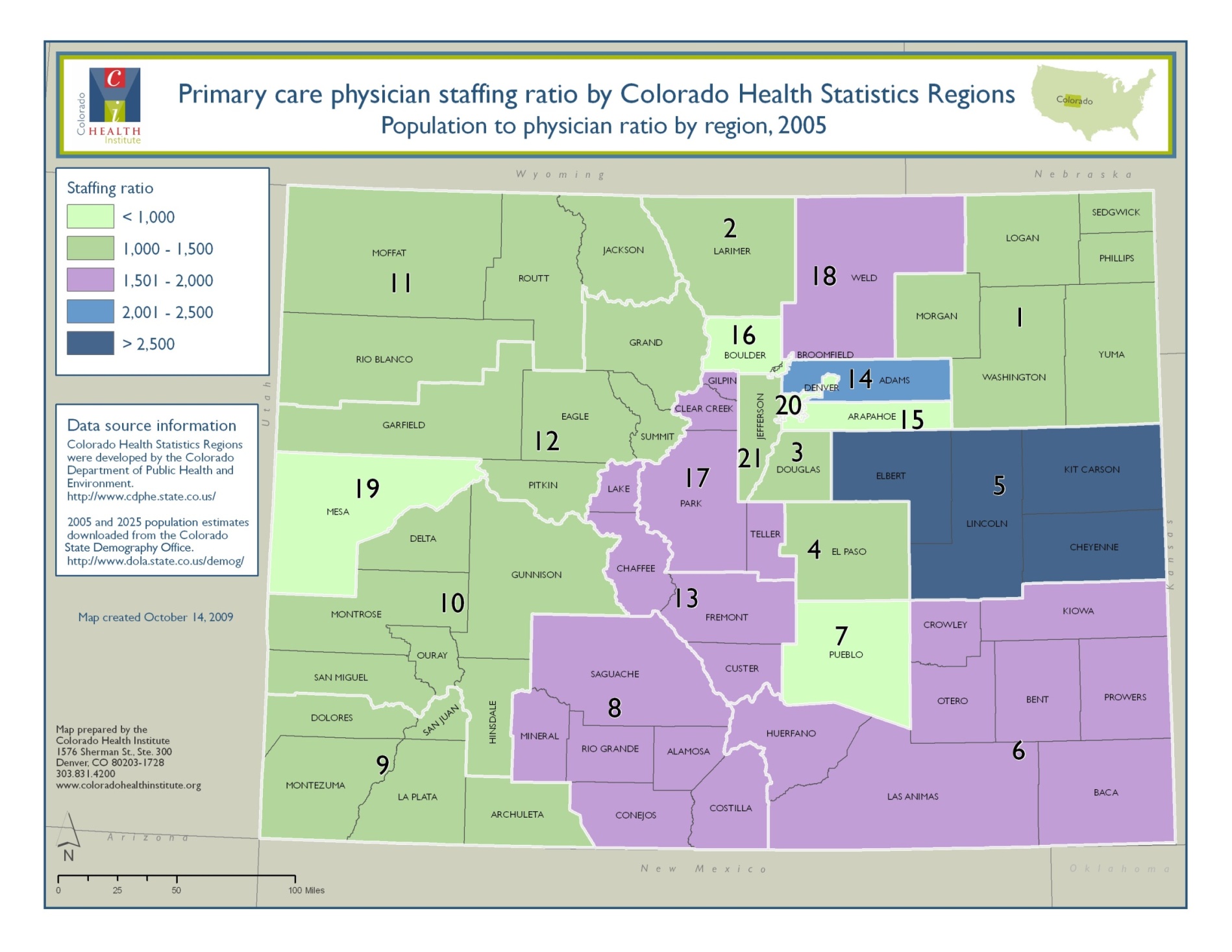 5
Who Can Practice Primary Care?
6
Scope of Practice
Training & complexity of care
Cost-effective care & providers, access
7
Progression of the Debate
Cultural
8
The National Conversation
The Importance of Frame of Reference
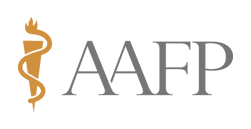 Nursing Perspective

Physician Perspective

IOM Perspective

Growing literature: plenty for everyone
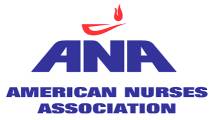 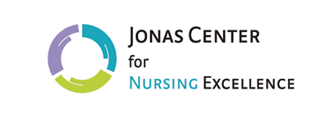 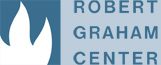 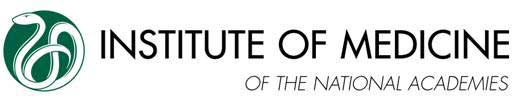 10
National-level reform
Mid-to-long range change
Federal role
Immediate term change
State role
11
The Promise of Medical Homes
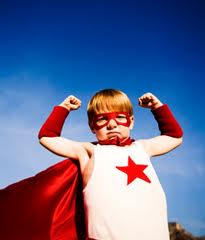 Reduced costs
Improved care quality
Reduced medical errors
Higher patient satisfaction
Fewer health disparities
12
The Promise Deferred
Not today or tomorrow 
Require transformation
Workforce as members of “care teams”
Technology is not “plug and play”
Health care neighborhoods
Payment reform
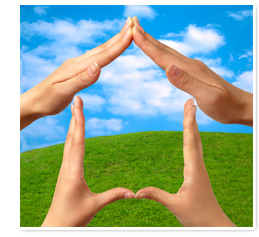 13
Accountable Care Organizations
A model for reforming health care delivery and payment
Integrated care delivery
Payments linked to cost-reducing quality benchmarks
Performance measurement
14
Scope of Practice: Market Dynamics
15
State of The Debate in Colorado
Our Primary Care Workforce
NOTES: Estimates do not include non-primary care practitioners.
*Colorado providers include practicing/working providers only.
SOURCES: GAO, Peregrine, DORA, Colorado Office of Demography, CHI)
17
State Role: Leverage Points
Practice Acts (legislative decisions)
Medicaid payment structure
Insurance regulation
18
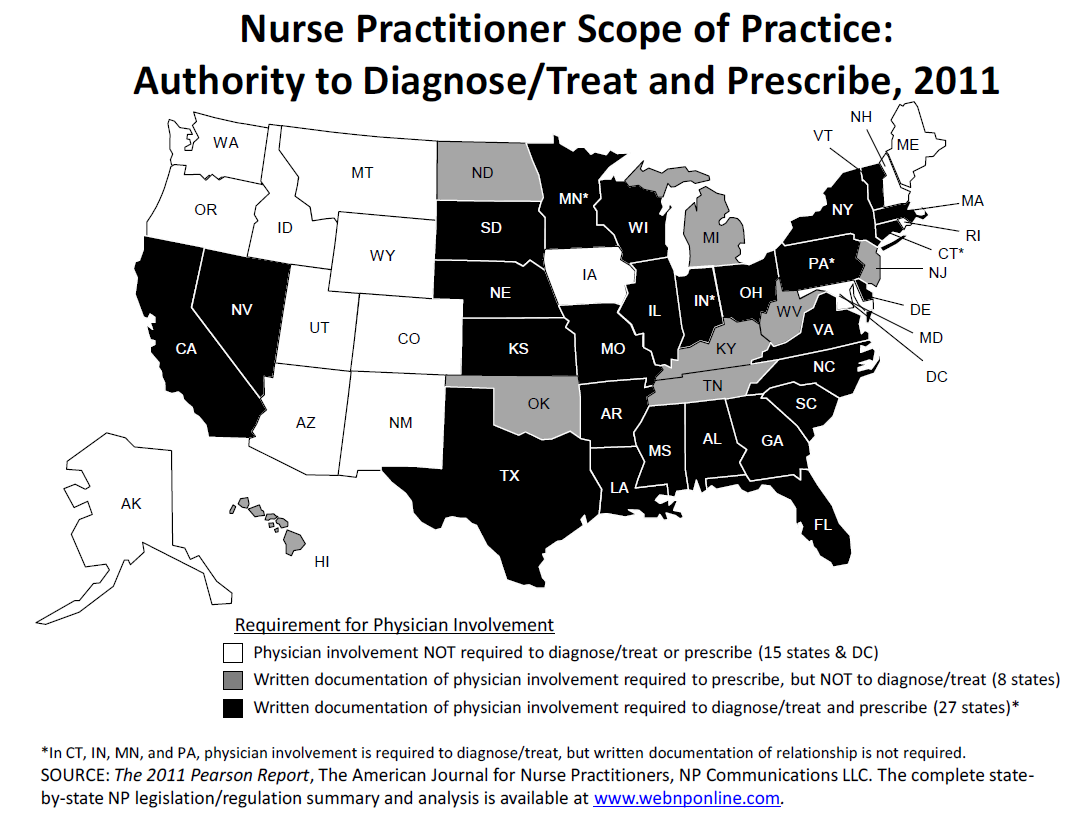 CO
19
Scope of Practice: APNs
Pre-2008
2008
2009
2010
2011
20
APN & PA Workforce Surveys
Colorado NPs
NOTE: The total of all specialties sums to more than 100% because each respondent could select more than one specialty.
SOURCE: 2010 Colorado Advanced Practice Nurse Workforce Survey, Colorado Health Institute, Q14, Q15, Q24
NPs: Many recent graduates
23
NPs: A homogenous profession
NOTE: The total of all specialties sums to more than 100% because each respondent could select more than one specialty.
SOURCE: 2010 Colorado Advanced Practice Nurse Workforce Survey, Colorado Health Institute, Q14, Q15, Q24
24
NPs: Age and career cycle
25
NPs: Policy opinions
26
Colorado PAs
43% of PAs
57% of PAs
*PAs were classified as primary care if they practiced family/general medicine, general internal medicine, general pediatrics or prevention/wellness at least 50% of their practice time during a typical work week.
SOURCE: CHI: 2011 Physician Assistant Workforce Survey, Q24, Q17, Q1.
27
PAs: Increasingly educated
SOURCE: CHI: 2011 Physician Assistant Workforce Survey, Q24, Q2, Q13
28
PAs: Policy opinions
29
What the surveys tell us:
Important primary care providers
Meeting higher education standards
Some of the same issues as physicians
NP issues: Reimbursement, institutional policies, physician convenings
PA issues: Reimbursement and Medicare scope
30
Planning now for new solutions
The late stages of the debate
32
Are the Changes Enough?
Calls for Disruptive Innovation
Clinician-led teams, practices
Telehealth
Leveraging new practitioners: Community health workers/patient navigators/care managers?
Innovation
33
Options Moving Forward
Aligning financial structures & institutional policies
Paying for value
Building consensus: NPATCH
Support for loan forgiveness
Evaluate Community health worker models
34